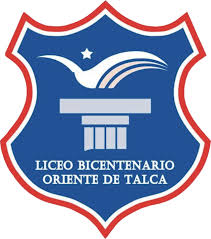 RUTINA DIARIA PARA ENFRENTAR
POSITIVAMENTE  EL           AISLAMIENTO   SOCIAL
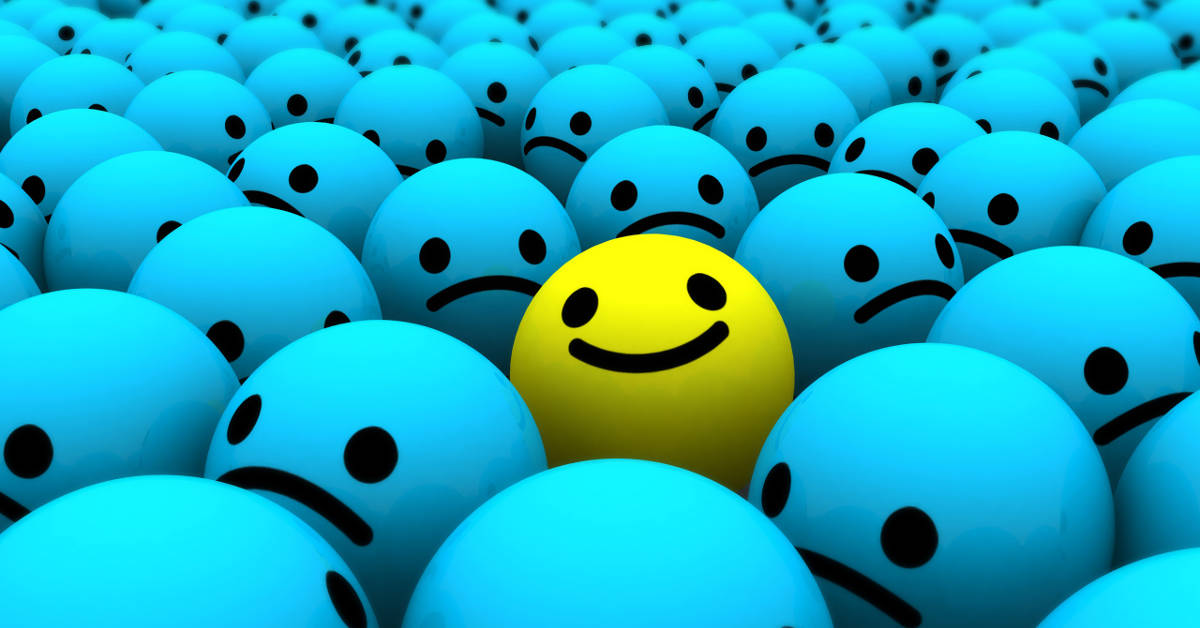 Introducción:
Esta pequeña presentación los orientará y ayudará a dar un giro a los sentimientos negativos de la cuarentena y propiciar el bienestar en general.
Todo lo que deben hacer es seguir estos pasos de la guía, no importa el orden, solo ser constante en realizarlos.
 Comparte y envía esta rutina a tu familia y amigos.
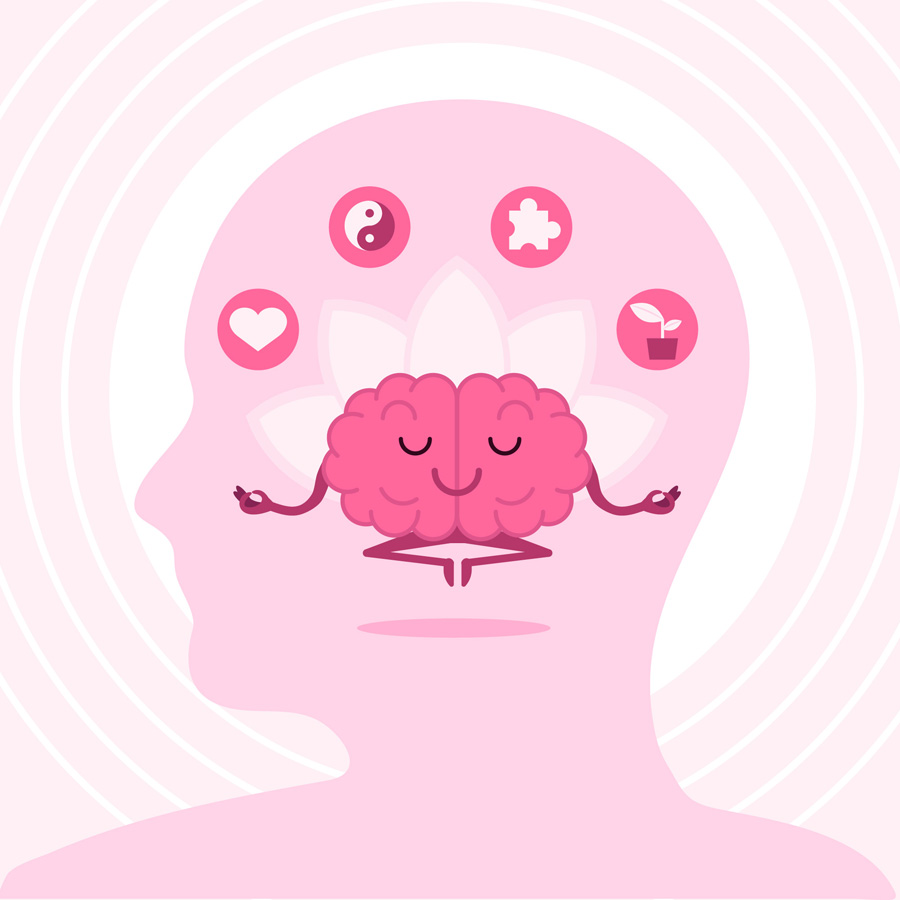 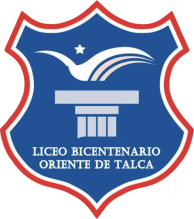 1. Agradecer :
El efecto de agradecimiento libera sensaciones agradables y positivas en el cerebro.  Como ejemplo, agradecer  estar un día mas, tener un techo, estar con los seres queridos.   
Hazlo al comenzar el día y antes de dormir.
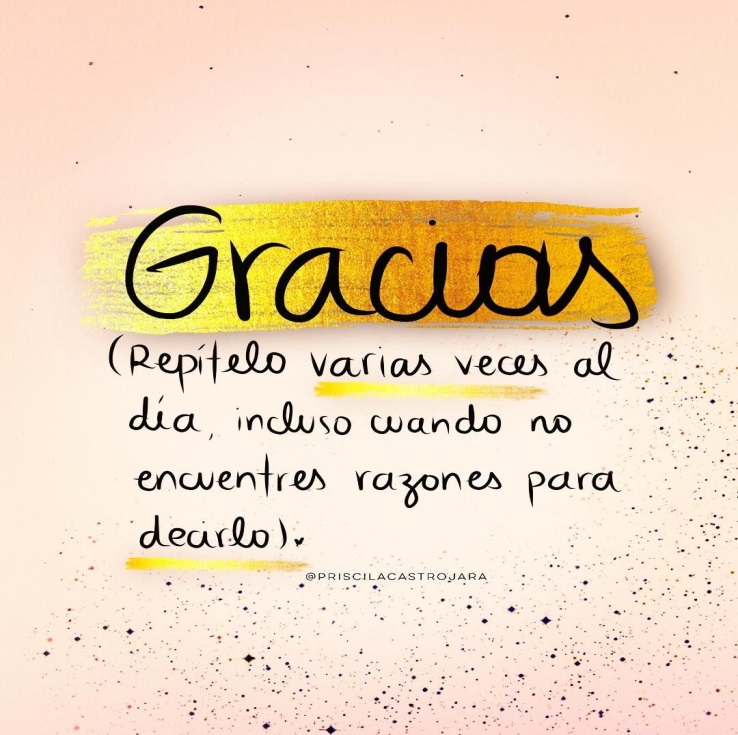 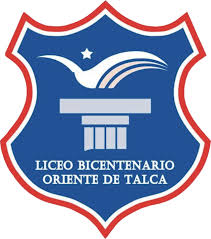 2. Minuto de paz interior
En un lugar silencioso, ponte cómodo/a  y cierra tus ojos. 
 Respira, inhala y exhala  profundamente, durante  al menos 5 minutos, no te pongas metas, solo  usa el tiempo que puedas, irás aumentando con naturalidad con el paso de los días. Sin pensar en nada en particular, solo quédate respirando. La meditación relaja y alivia los sentimientos de angustia y tristeza.
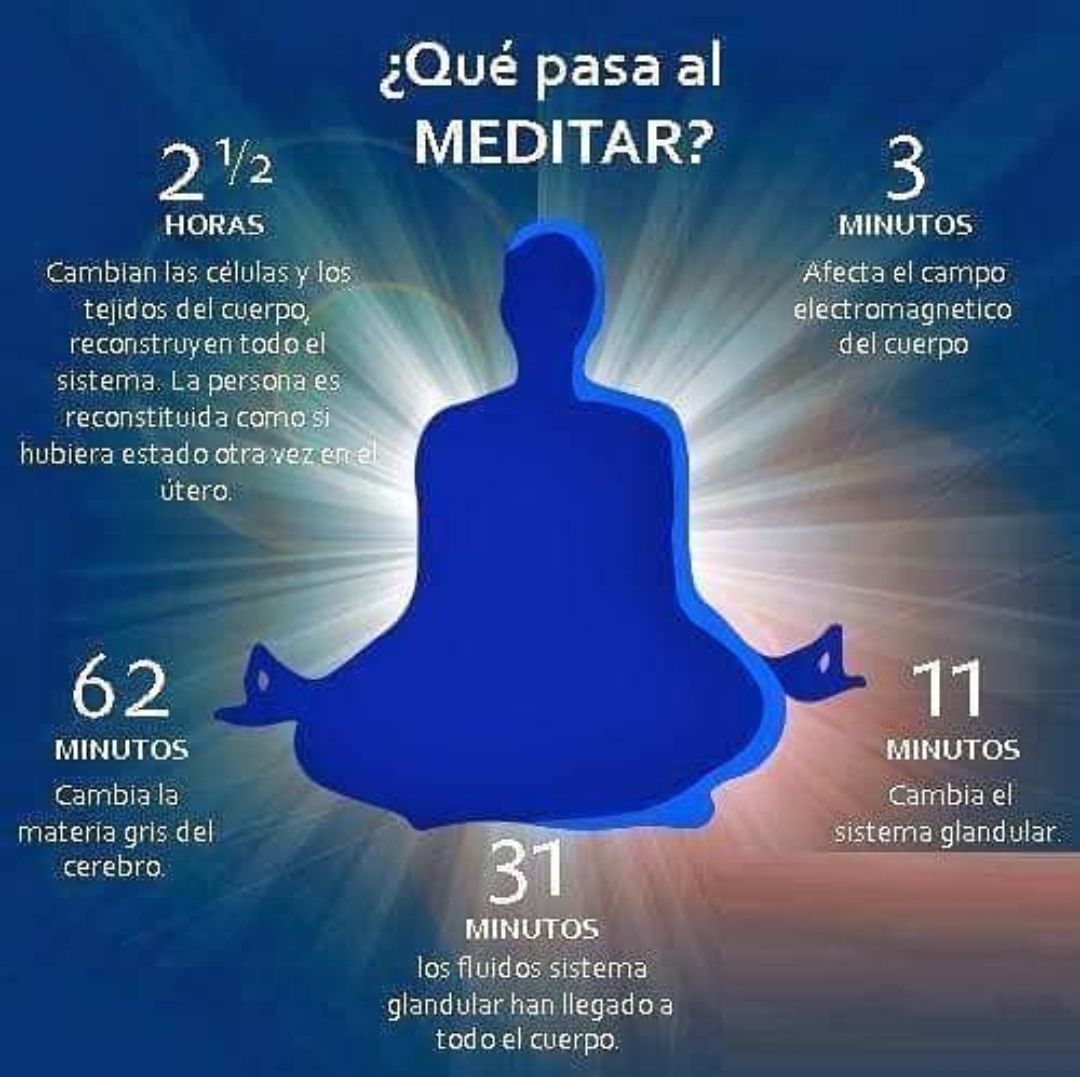 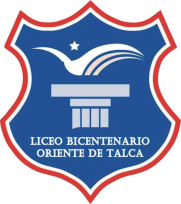 3. Un propósito diario
La sensación de inactividad  permanente altera  nuestra capacidad creativa , una buena alternativa es pensar en una acción diaria, ayudar a alguien de mi casa, enseñarle a alguien mas pequeño,  llamar a alguien que pueda estar sol@.  Tener buenos  propósitos favorecen tu salud mental
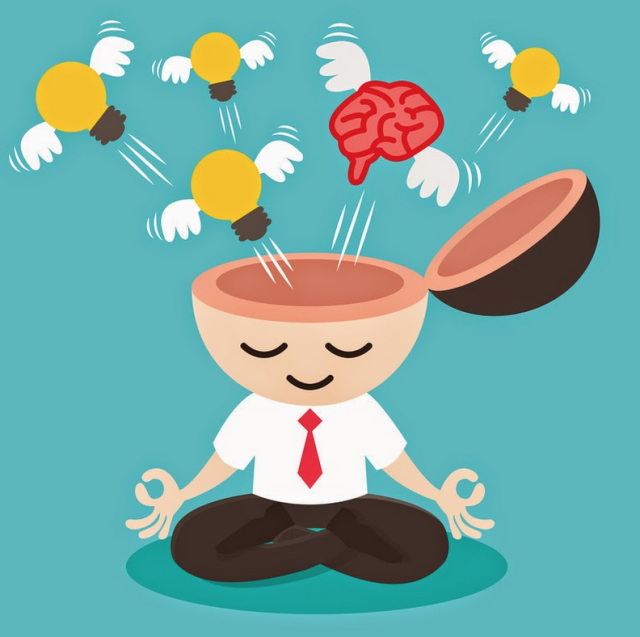 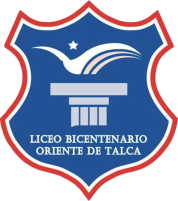 4. Conocernos más:
Las relaciones con el entorno son esenciales y se fomentan  mas fácilmente si me propongo conocer más a quienes me rodean, un buen espacio es compartir recuerdos de situaciones divertidas, ó simplemente preguntarle a los demás sobre sus propias experiencias que quieran compartir, en alguna comida, o cambiando el panorama, dejando de lado el celular, o la tv.
«Estar conectado con mi entorno, favorece mis sentimientos hacia quienes me rodean»
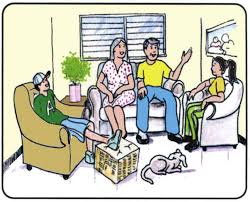 5. Un ejercicio diario
La inactividad física también contribuye a los sentimientos negativos,   la  práctica  de  cualquier ejercicio puede ayudarnos a mejorar nuestro animo y liberar endorfinas que mejoran nuestra salud mental y nuestro cuerpo , con solo  30 minutos al día podemos  cambiar significativamente nuestro estado general.
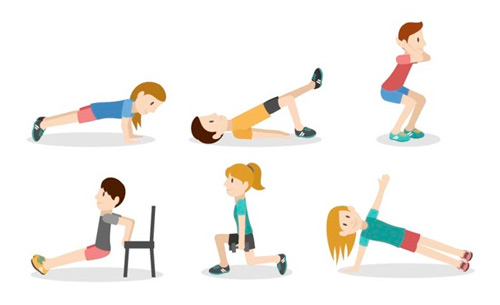 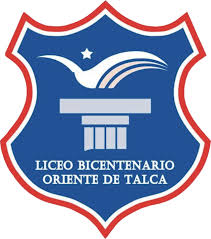 Recuerda:
Todo lo que contribuya a mi  equilibro emocional, contribuye a mi salud física y mental.
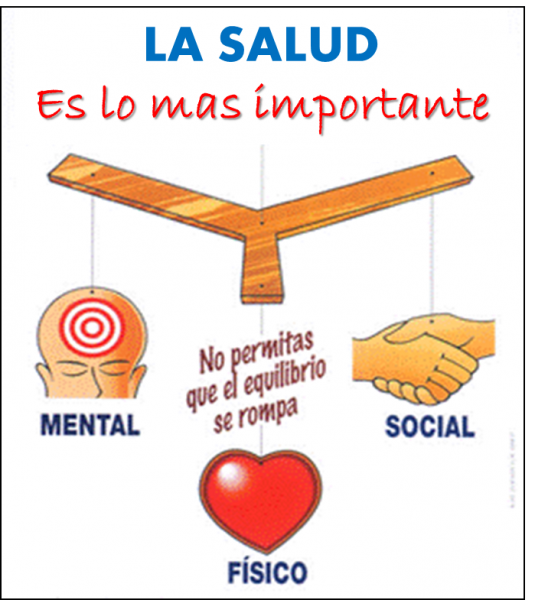 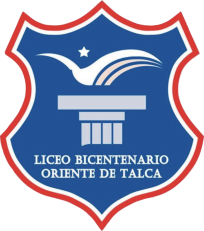